Изчертаване на прави линии
1. Инструментът Линия (Line)
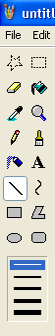 Рисува линия, като задържите левия бутон натиснат (влачене с мишката);
Предварително изберете цвят (от палитрата) и дебелина на линията;
2. Инструментът Многоъгълник (Polygon)
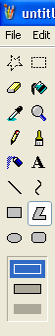 Изчертава последователно свързани линии;
Крайната точка автоматично се свързва с началната при двукратно натискане на левия бутон (можем и да затворим линиите сами);
3. Практически упражнения
За тези, които имат учебник да отгърнат на страница 16.
Свалете файла points.bmp и свържете точките А и В, като минете през всички точки, без да пресичате линиите.
Свалете файла labirint.bmp и с червена линия начертайте пътя.
Свалете файла car.bmp и нарисувайте кола, свързвайки точките. Използвайте инструментите многоъгълник и кръг.
Нарисувайте две ваши любими коли и ги съхранете във файл car1.bmp и car2.bmp в My Documents.